Exploring MSK Patient PathwaysFacilitators and Barriers. And The Way ForwardRosie Smithson and Bruno Barbosa - Healthier Futures AcademyCarolyn Casey - Consultant PhysiotherapistJuly 2023
What is the starting point?
Hip Problem Definition: 
Started with Quantitative data = patients from more deprived backgrounds are less likely to have Hip replacements 
Analysis also indicates a trend towards most affluent having more Outpatients Appointments
Strongest Hip Replacement trends were in Sandwell and Walsall
We were asked to shed light on factors influencing this trend through understanding patients’ experiences

Refine Problem Definition:
Deep dive into Strategy Unit report
Existing research and policy/practice guidance
Develop understanding of the pathway
Explore Hip Consultants hypothesis
Attempted further quantitative analysis

Create a Focus:
On the whole pathway, experience of each ‘stage’, facilitators and inhibitors, understand the individual’s world
Flexible method to explore a range of pathways
Focus on surgery decisions where patients reach this stage
2
[Speaker Notes: Deep dive into Strategy Unit report
Attempted further quantitative analysis – into ethnicity, co-morbidities 
Patients reaching different stages – understand their demographics – e.g. referrals, SC appointments, injections, offered surgery, decided to have/not have, delisted….

All Places in the Black Country demonstrated a common trend, with the least deprived patients receiving higher levels of THR. In Sandwell and West Birmingham (SWB) and in Walsall, this trend was statistically significant.  

In Wolverhampton, SWB, and Walsall the analysis also found the least deprived patients received more outpatient referrals for OA Hip than the most deprived, and this was statistically significant in Wolverhampton. 
The SU analysis was based on pre-covid data, hence was not influenced by issues caused by the pandemic. 
In Dudley however, the most deprived patients are more likely to gain an outpatient referral, but this is not a significant trend.

We could not recruit via NHS
Could not just look at cases where surgery is and is not offered, and whether patient decided to have/ended up having
Also needed to see what happened earlier in pathway – leading up to referrals]
Project Design
Initial Design:
10-12 Semi-structured interviews in Sandwell and Walsall with a mix of most and least deprived patients
Accessed through secondary and primary care patient lists
With patient and staff co-production workshops

Amended Design:
Accessed through voluntary and community organisations
No access to patient lists meant could not select list of patients appropriate for surgery, who did or did not have

Final Design:
Predominantly most deprived patients
Extended to Knee arthritis 
Two focus groups with advanced physiotherapists 
No plans for co-production workshops
Patient and Staff Experts:
Projects ideally involve a range of stakeholders to understand a range of patient pathway experiences and staff experiences of planning and delivering services
Recommendations are grounded in both sets of experiences
Patients
Clinical Leads
Clinic Nurses
Pain mgt staff
NHS Managers
Physio staff
Consultants
Support VCOs
3
[Speaker Notes: No plans for co-production workshops
Considerable staff resources already used on the project
Difficult to get the range of staff we would need there – to cover whole pathway
Complexity of getting patients together who have significant pain and mobility issues
Decided would re-visit idea of co-production workshops once done some dissemination and understood extent to which there is momentum, resources etc to act on the findings and proposals]
Project Approvals
DPIA
4
Fieldwork to Dissemination
Information Sheet & consent form
Physio Staff Focus Groups
Report Writing
Disseminate Results
5
Information Sheet and Consent form: The Fundamentals
Who is conducting the project and why?
How information gathered will be used & intended outcomes
Eligibility for taking part
The ask: interview, duration, method, sensitive/personal info gathered, managing expectations
Gifts/recognition
Confidentiality and anonymity
Duty to report harm
Voluntary participation and details of withdraw
Collection, storage, sharing and deletion of data gathered
Written and audio records
Contact details
How to complain
Consent sheet: asking for explicit permission against key aspects
Traditionally signed paper copies, sometimes scanned signature; for this project verbal consent 
Confirm received and understood at the start of the interview
Healthier Futures, Black Country and West Birmingham
6
Interview Schedule
Developed in collaboration with Clinical Lead Expert and Project team
Circulated to Orthopaedic Consultants
Essential interviewers know the schedule well, can move back and forth through the questions
Take account of numerous pathway variations:
Primary care
Patient initiated actions (or not)
Physio (or not)
Consultant (or not)
Pain injection (or not)
Offered surgery (or not)
Accepted surgery (or not)
Waiting list
Discharged to GP
Had surgery
Experimented with multiple structures and piloted
Introduction:
Revisit informed consent
Length interview
Stop, take breaks etc.
Audio recording, start recorder
Shopping voucher delivery

Opening question: 
Can you tell me a little bit about when your hip arthritis developed and the impact it was having on your day-to-day life?

End housekeeping:
Thank you
Copy of report
Address for vouchers
7
Fragmented Pathway:Findings Framework
Organisational Factors 
e.g., Processes, Policies
Practice, Culture 
Service Design
Arthritis Pathway
Fragmented professions/services
Patients move between professionals/services
Patients need to co-ordinate and self-manage
Patients have variable awareness and understanding of pathway and their role
Smooth  Journeys

 Complex Journeys
Patient Factors
e.g., Health literacy
Communication skills
Resources
Values, Perceptions, Beliefs
8
Key Patient Reported Findings - PRINT
9
Patient Reported Findings
10
Patient Reported Findings
11
Treatment Triangle
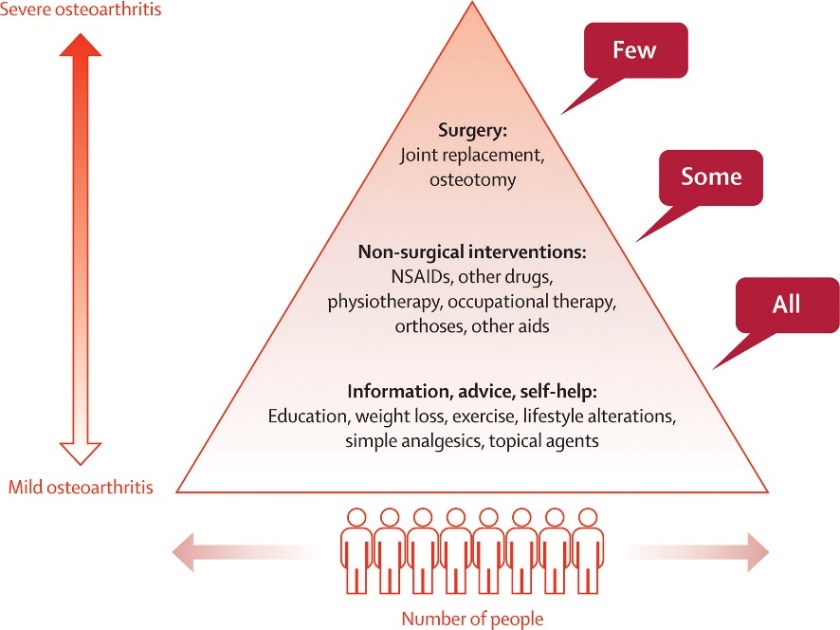 Lohmander, L, S. and E, M. Roos. (2007).  Clinical Update: Treating osteoarthritis.  The Lancet. 370. (9605). pp. 2082-2084. https://doi.org/10.1016/S0140-6736(07)61879-0  (Accessed on 04/05/2023)
12
Our Patients
Wider significant health issues
Mild to very debilitating and painful Arthritis
Many lived alone
High deprivation
&
Limited resources
Difficulties functioning at home
Made self-management hard
Made overcoming barriers hard
Less able to utilise opportunities
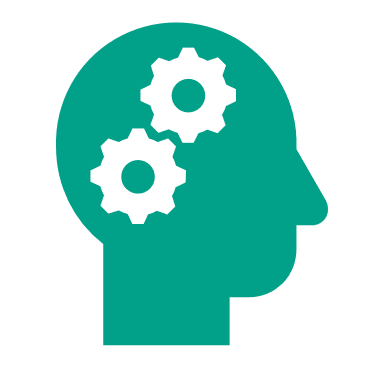 Dependant on others
Social housing
Restricted activities outside the home
Individual’s Lived Experience
Low levels of employment
Values (e.g. burden, professionals know best)
Middle to older adulthood 
50’s to 80’s
Varied Health Literacy and Confidence
Perceptions
Service Experiences
13
[Speaker Notes: Patient Profile Summary
Patient Place Locality:
4 patients from Sandwell
11 patients from Walsall
 
Gender:
4 male patients 
11 female patients
 
Ethnicity:
2 Afro-Caribbean 
1 Indian Hindu
1 British Pakistani	
11 White British
Age:
5 patients = 50 – 59 yrs. old.
2 patients = 70 – 79 yrs. old. 
5 patients = 60 – 69 yrs. old.
3 patients = 80 yrs. old. +
IMD Deciles:
1 is most deprived
12 patients = Decile 1 or 2 = 12
1   patient   = Decile 4 = 1
2 patients = Decile 8 or 9 = 2 
 
Type of Arthritis:
 
7 patients had Hip Arthritis
3 patients had Knee Arthritis 
5 patients had both Hip & Knee Arthritis
Co-morbidities:
(Other than Hip and Knee Arthritis)
 
Number of additional Co-morbidities: 
3 patients = no other co-morbidities 
6 patients = 1 to 3 other co-morbidities
6 patients = 4 + other co-morbidities
Most common additional co-morbidities:
4 patients = Diabetes and high cholesterol/pressure 
3 patients = High BMI 
3 patients = Asthma
3 patients = Mental health 
3 patients = Other arthritis and MSK problems]
Improvement Options
14
Improvement Options
15